Invasive Species
Division B Practice Test Questions 1-25
Specie One
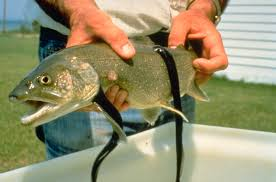 Specie Two
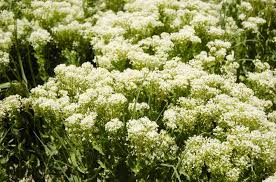 Specie Three
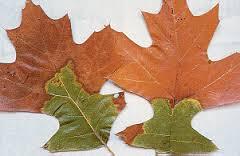 Specie Four
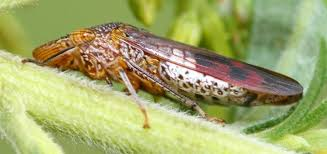 Specie Five
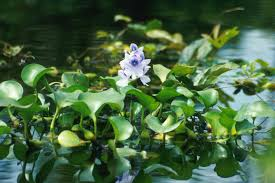 Specie Six
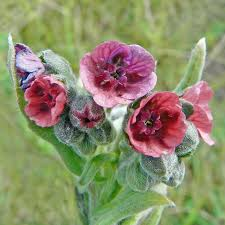 Specie Seven
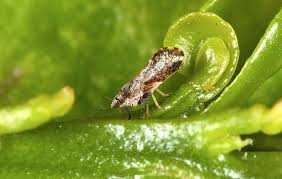 Specie Eight
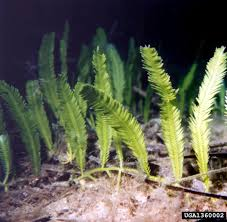 Specie Nine
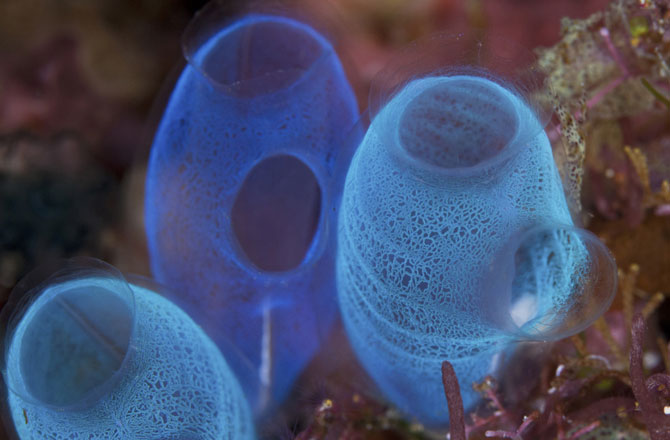 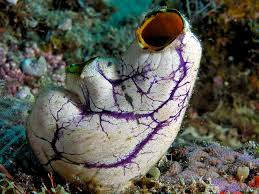 Specie Ten
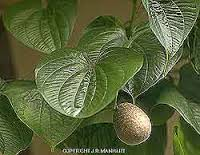 Specie Eleven
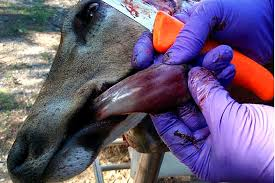 Specie Twelve
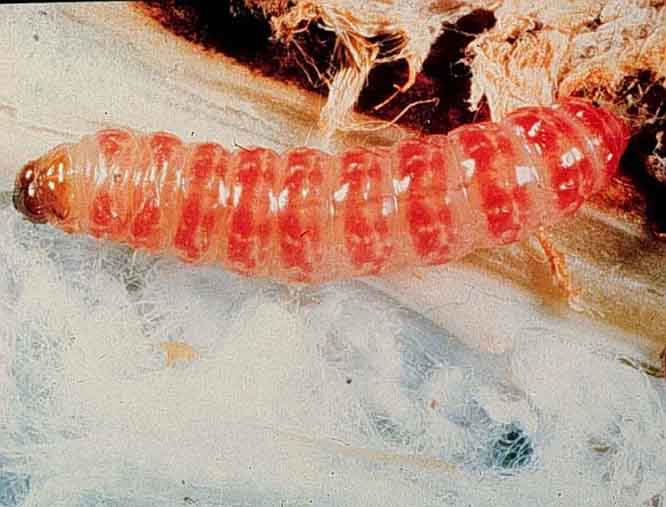 Specie Thirteen
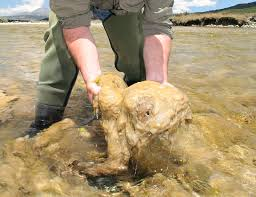 Specie Fourteen
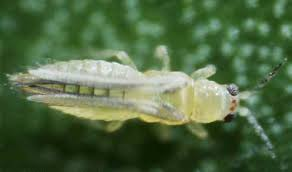 Specie Fifteen
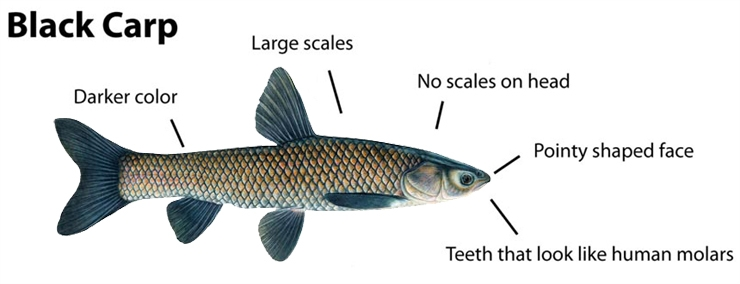 Specie Sixteen
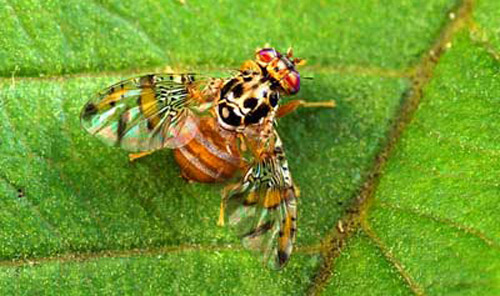 Specie Seventeen
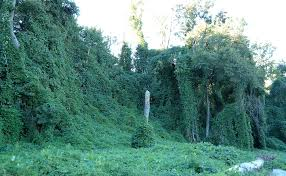 Specie Eighteen
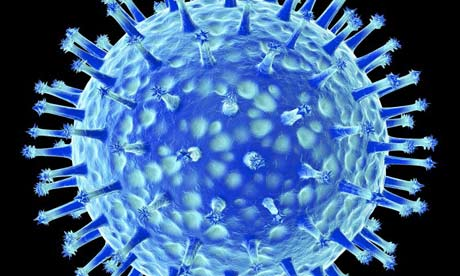 Specie Nineteen
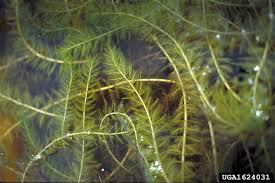 Specie Twenty
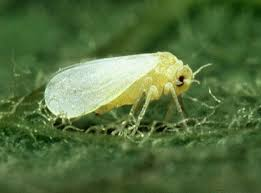 Specie Twenty-One
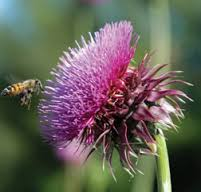 Specie Twenty-Two
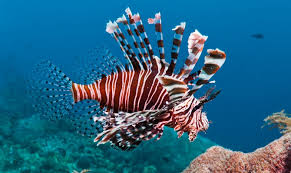 Specie Twenty-Three
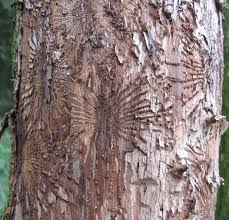 Specie Twenty-Four
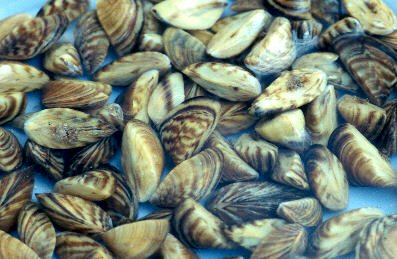 Specie Twenty-Five
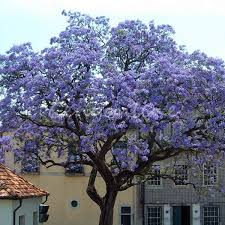 Congrats! You’re done with part one!